Chapter 13
The Properties of Mixtures:
Solutions
REVIEW
Solution – any substance that is evenly dispersed or distributed throughout another substance.

A.  homogeneous mixture – mixture in which the components are uniformly mixed and cannot be visually distinguished.

B.  heterogeneous mixture – mixture characterized by observable segregation of component substances.

C.  A solution contains both a solvent (dissolving medium) and solute (substance dissolved in the solvent).

D.  Solid solutions with a metal as the solvent are called alloys.  For example, solid brass is a mixture of Cu and Zn.
The major types of intermolecular forces in solutions.
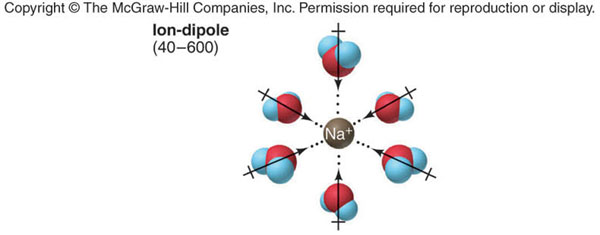 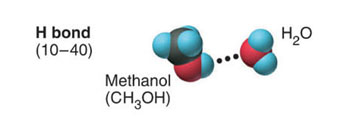 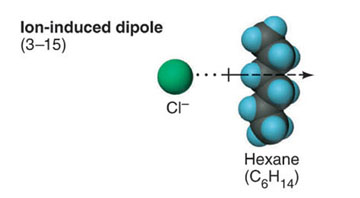 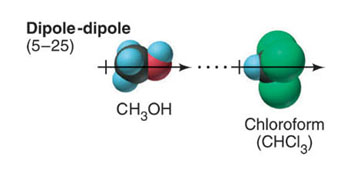 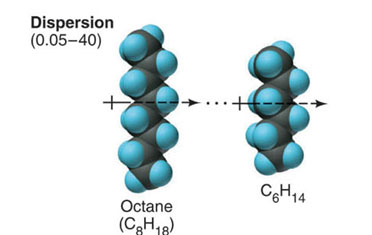 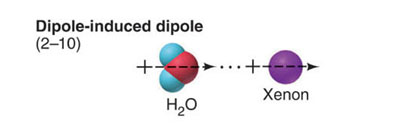 LIKE DISSOLVES LIKE
Substances with similar types of intermolecular forces dissolve in each other.
When a solute dissolves in a solvent, solute-solute interactions and solvent-solvent interactions are being replaced with solute-solvent interactions.  The forces must be comparable in strength in order to have a solution occur.
water
methanol
A solution of methanol in water
Like dissolves like: solubility of methanol in water.
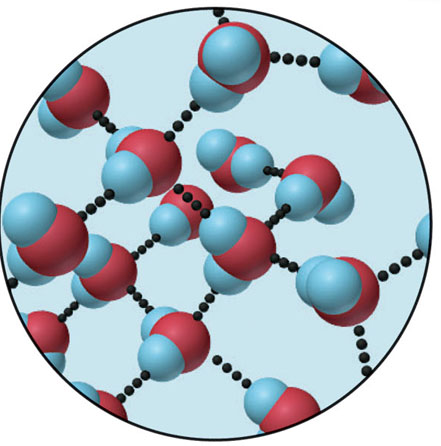 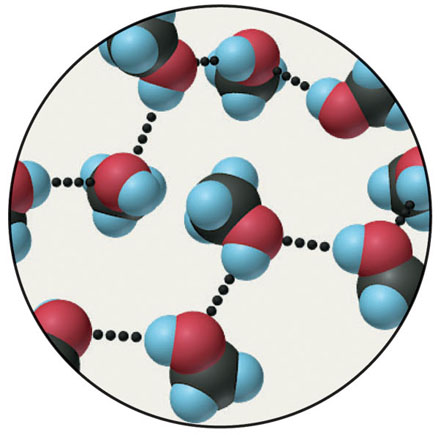 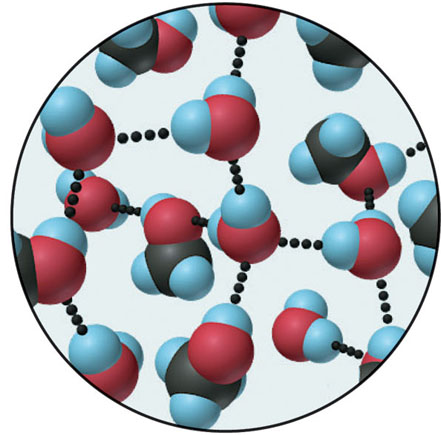 SOLUTIONS
(HOMOGENEOUS MIXTURES)
Dissolution:
The attractive forces between Ions and water (ion-dipole) overcomes the lattice energy by solvation.


Solvation:
The clustering of solvent molecules around a solute molecule.   If the solvent is H2O also called hydration.

Factors:	1.  Charge
		2.  Size
		     a.  Lattice energy
		     b.  Hydration energy
Hydration shells around an aqueous ion.
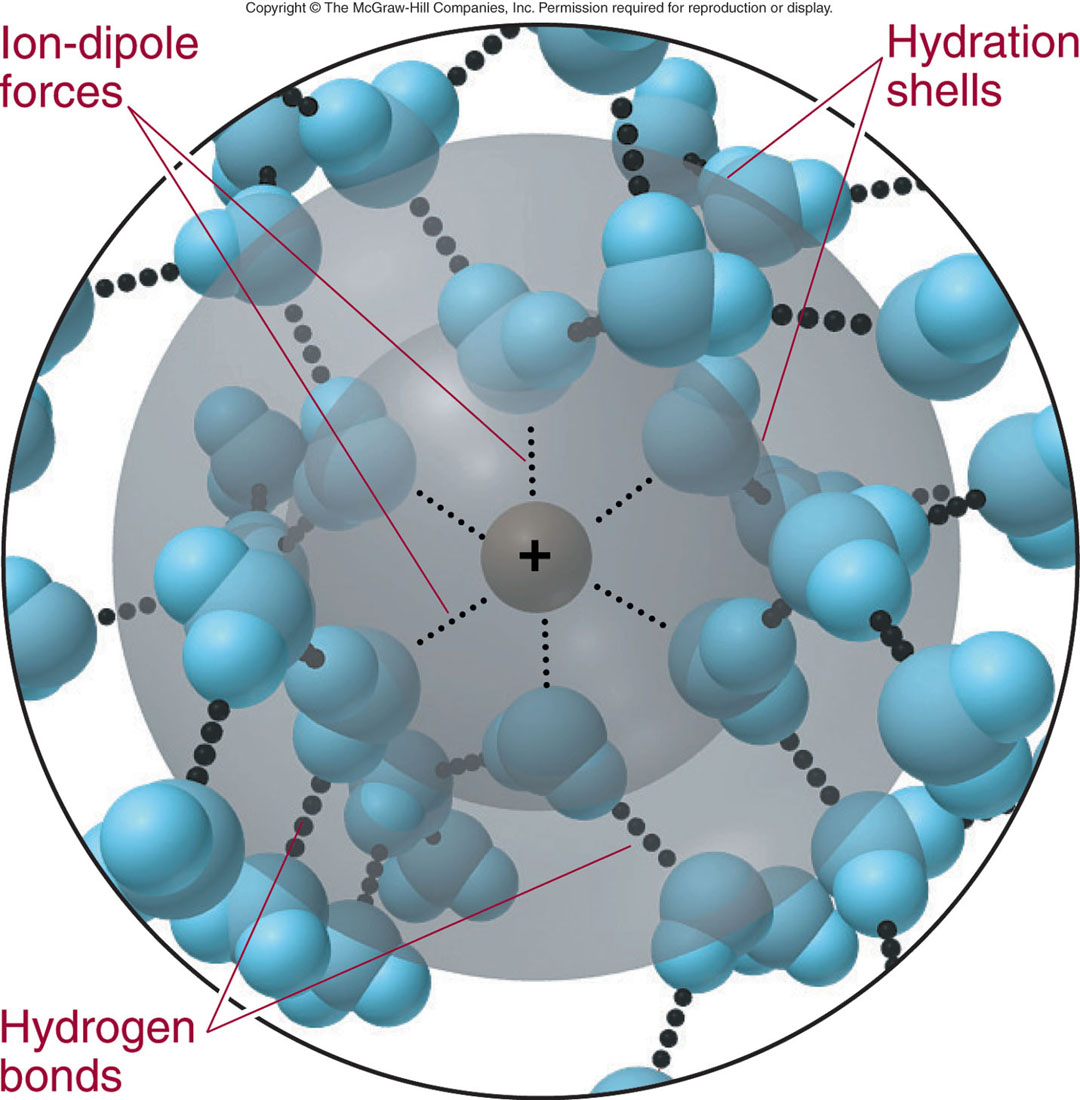 SOLUTIONS
Dissolving NaCl by H2O

The attractive forces between Ions and H2O (Ion-dipole force) overcomes the lattice energy by solvation.
	
	Solvation    the clustering of solvent

Molecules around a solute molecule if water is involved called	hydration    the clustering of H2O molecule around a solute (Ion-Dipole force)
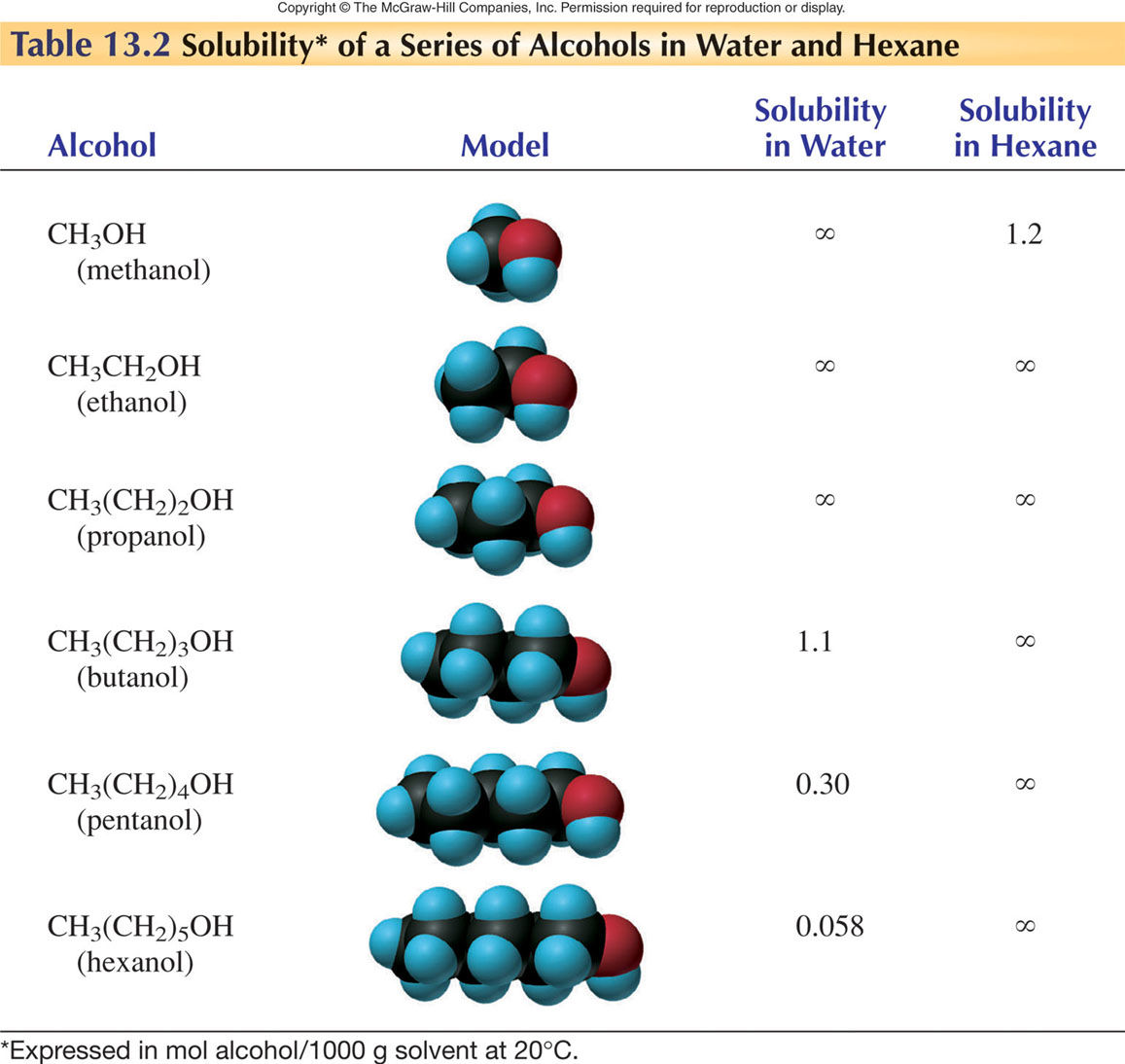 Solution Process
STEP 1: Separating the solute into its constituent particles
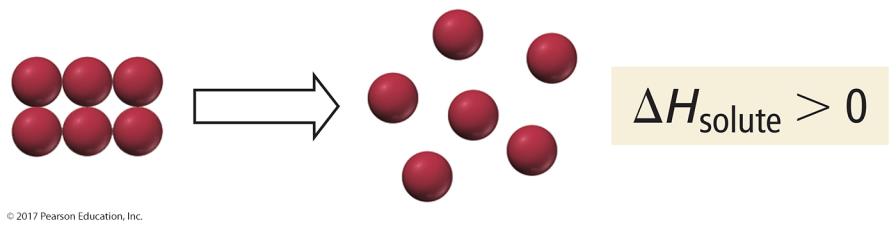 Solution Process
STEP 2: Separating the solvent particles from each other to make room for the solute particles
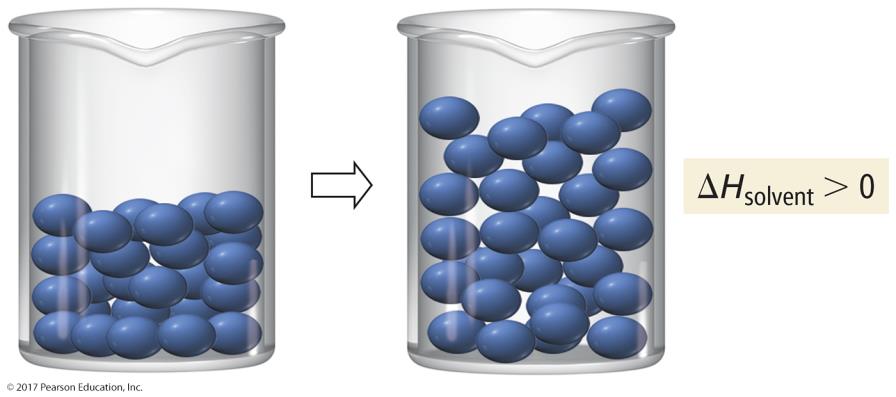 Solution Process
STEP 3: Mixing the solute particles with the solvent particles
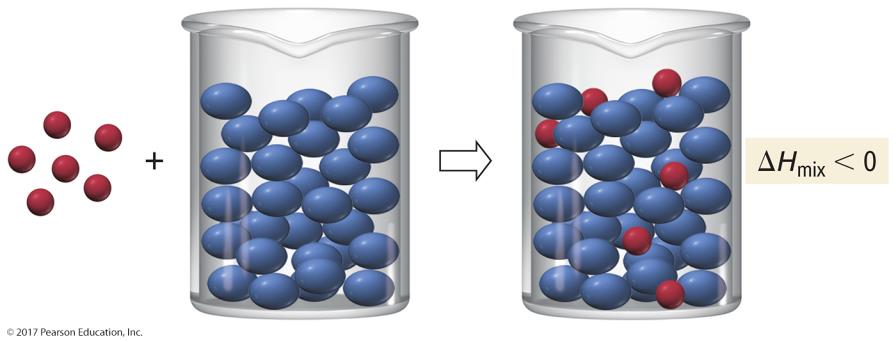 Energetics of Solution Formation
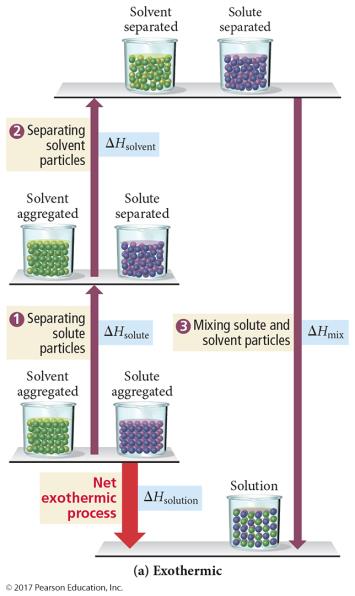 If the total energy cost for breaking attractions between particles in the pure solute and pure solvent is less than the energy released in making the new attractions between the solute and solvent, the overall process will be exothermic.
Energetics of Solution Formation
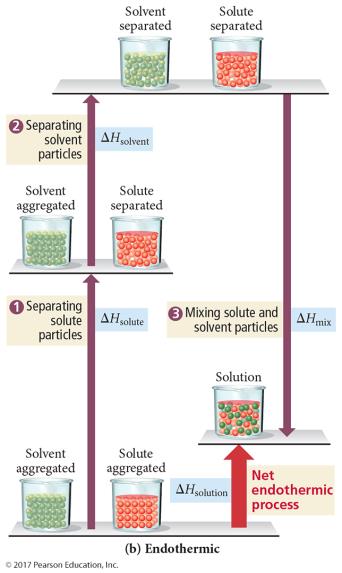 If the total energy cost for breaking attractions between particles in the pure solute and pure solvent is greater than the energy released in making the new attractions between the solute and solvent, the overall process will be endothermic.
Heats of Hydration
For aqueous solutions of ionic compounds, the energy added to overcome the attractions between water molecules and the energy released in forming attractions between the water molecules and ions is combined into a term called the heat of hydration.
Attractive forces between ions = lattice energy
ΔHsolute = −ΔHlattice energy
Attractive forces in water = H bonds
Attractive forces between ion and water = ion–dipole
ΔHhydration = heat released when one mole of gaseous ions dissolves in water = ΔHsolvent + ΔHmix
Comparing Heat of Solution to Heat of Hydration
Because the lattice energy is always exothermic, the size and sign on the ΔHsoln tells us something about ΔHhydration.
If the heat of solution is large and exothermic, then the amount of energy it costs to separate the ions is less than the energy released from hydrating the ions.
	ΔHhydration > ΔHsolute when ΔHsoln is (−).
If the heat of solution is large and endothermic, then the amount of energy it costs to separate the ions is more than the energy released from hydrating the ions.
	ΔHhydration < ΔHsolute when ΔHsoln is (+).
Heat of Hydration
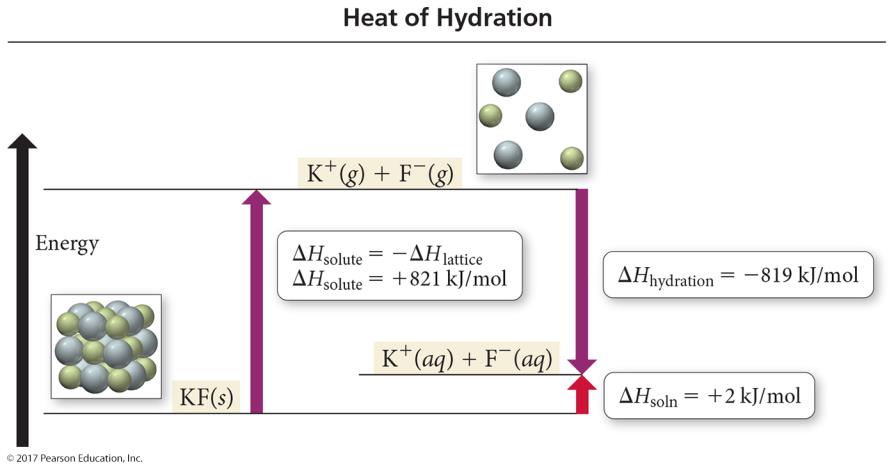 ΔHsolution = ΔHhydration− ΔHlattice energy
H2O
M+ (g) [or X-(g)]                M+(aq) [or X-(aq)]  DHhydr of the ion < 0
M+ (g) + X-(g)              MX(s)           DHlattice is always (-)
Heats of Hydration
solvation of ions by water - always exothermic
DHhydr is related to the charge density of the ion, that is, coulombic charge and size matter.
Lattice energy is the DH involved in the formation of an ionic solid from its gaseous ions.
solute (aggregated) + heat                solute (separated)       DHsolute > 0
solvent (aggregated) + heat                solvent (separated)       DHsolvent > 0
solute (separated) + solvent (separated)               solution + heat    DHmix < 0
Heats of solution and solution cycles
1.  Solute particles separate from each other - endothermic
2.  Solvent particles separate from each other - endothermic
3.  Solute and solvent particles mix - exothermic
DHsoln = DHsolute + DHsolvent + DHmix
Table 13.4    Trends in Ionic Heats of Hydration
Ion
Ionic Radius (pm)
DHhydr (kJ/mol)
Group 1A(1)
Li+
76
-510
Na+
102
-410
K+
138
-336
Rb+
152
-315
Cs+
167
-282
Group 2A(2)
Mg2+
72
-1903
Ca2+
100
-1591
Sr2+
118
-1424
Ba2+
Group 7A(17)
F-
133
-431
Cl-
181
-313
Br-
196
-284
I-
220
-247
Solution cycles and the enthalpy components of the heat of solution.
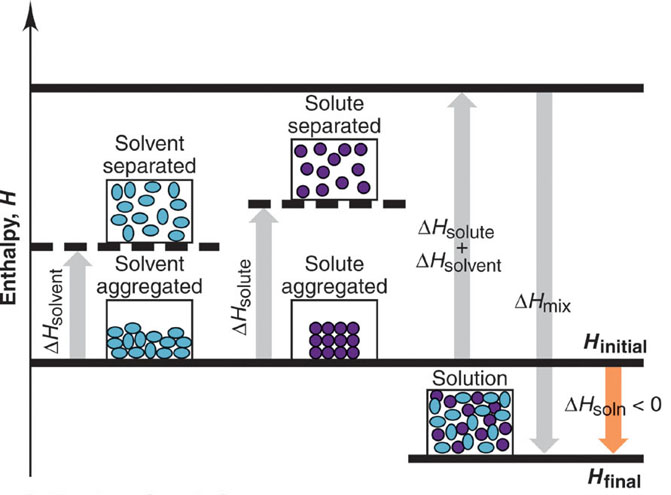 Exothermic solution process
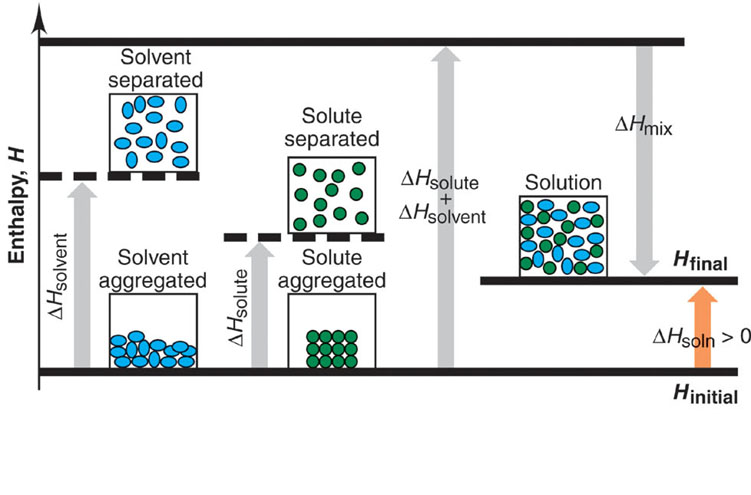 Endothermic solution process
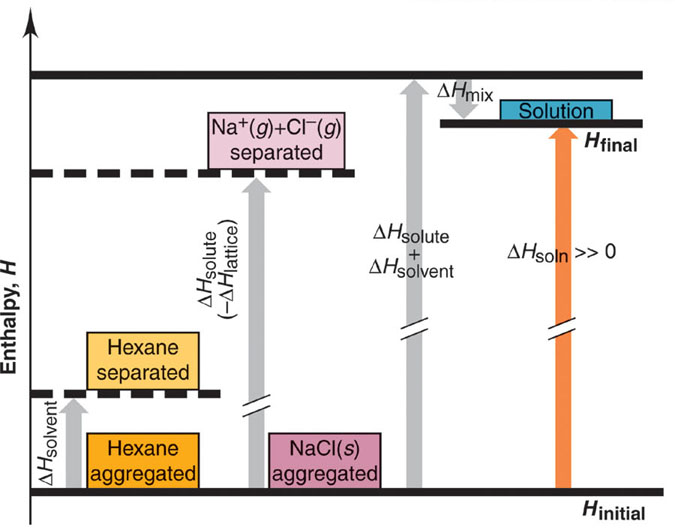 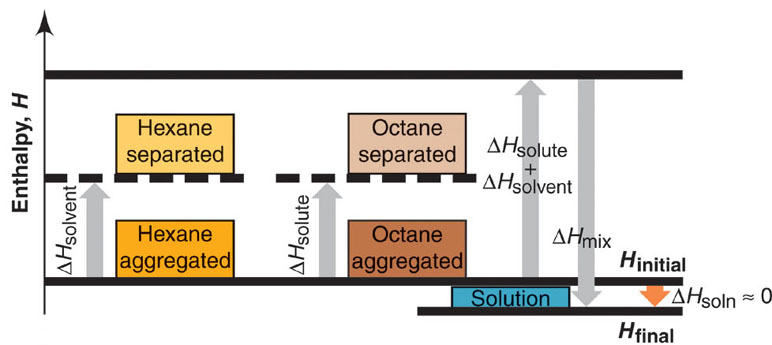 Enthalpy diagrams for dissolving NaCl and octane in hexane.
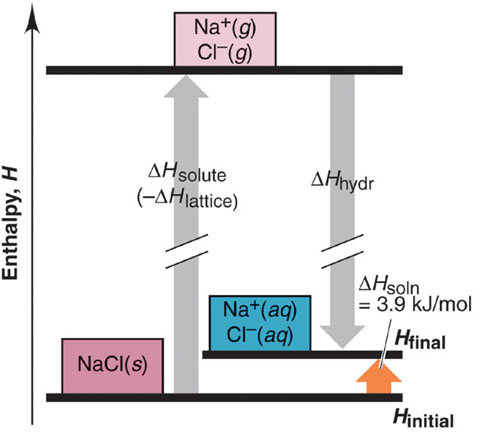 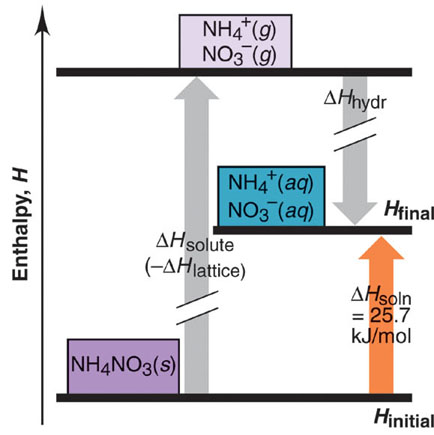 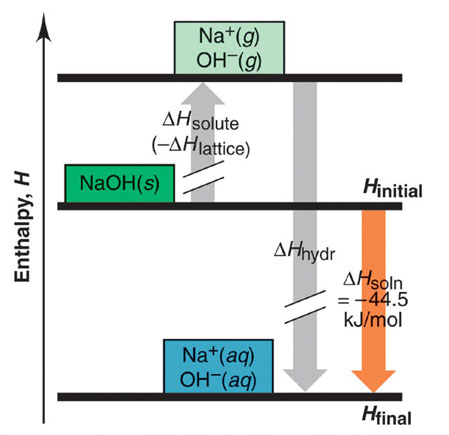 NaCl
NH4NO3
NaOH
Dissolving ionic compounds in water.
Solubility
A.  A substance is said to be miscible when there is no apparent limit to the solubility of one substance in another.  That is, if the intermolecular forces of attraction are of the same type and of equal strength, we predict that an ideal solution forms, and its enthalpy of solution (Hsolution) is very close to zero.  That is, nearly ideal behavior is often observed when the solute-solute, solvent-solvent, and solute-solvent interactions are very much alike.


Example: pentane and hexane
B.  Two liquids that do not mix are said to be immiscible or a nonideal solution.  In this case, the two liquids mix endothermically, indicating that the solute-solvent interactions are weaker than the interactions among the molecules in the pure liquids.  More energy is required to expand the liquids than is released when the liquids are mixed.  Therefore, Hsolution is positive.

Example: pentane and H2O

C.  When a solute and solvent release large quantities of energy in the formation of a solution, that is when Hsolution is large and negative, one can assume that strong interactions exist between the solute and the solvent.  

Example: acetone and H2O
SOLUTIONS AND CONCENTRATION REVIEW
Qualitative:                  dilute vs concentrated

dilute   =  relatively small amount of solute in solvent
concentrated =  relatively large amount of solute in solvent
			    
Quantitative

solubility = amount of solute needed to form a saturated solution in a given solvent

saturated  =  a solution in equilibrium with undissolved solute. Additional solute will not dissolve

unsaturated  = more solute needs to be added before reaching equilibrium saturation

supersaturated  = solution containing more solute than saturated solution
Properties of solutions

“Like dissolves like” – if both solutions are nonpolar or if both solutions are significantly polar, solvation will occur.
	1. Substances with similar intermolecular forces 	tend to be soluble in one another.
	2. Nonpolar solvents tend to be insoluble in polar 	liquids.
 


II. A solution that cannot dissolve any more solute at a given temperature is said to be saturated.  Referring to the equation above, when dissolution and crystallization occur at the same rate, the solution is in a state of dynamic equilibrium.  The quantity of dissolved solute remains constant with time.
solute (undissolved)                  solute (dissolved)
Equilibrium in a saturated solution.
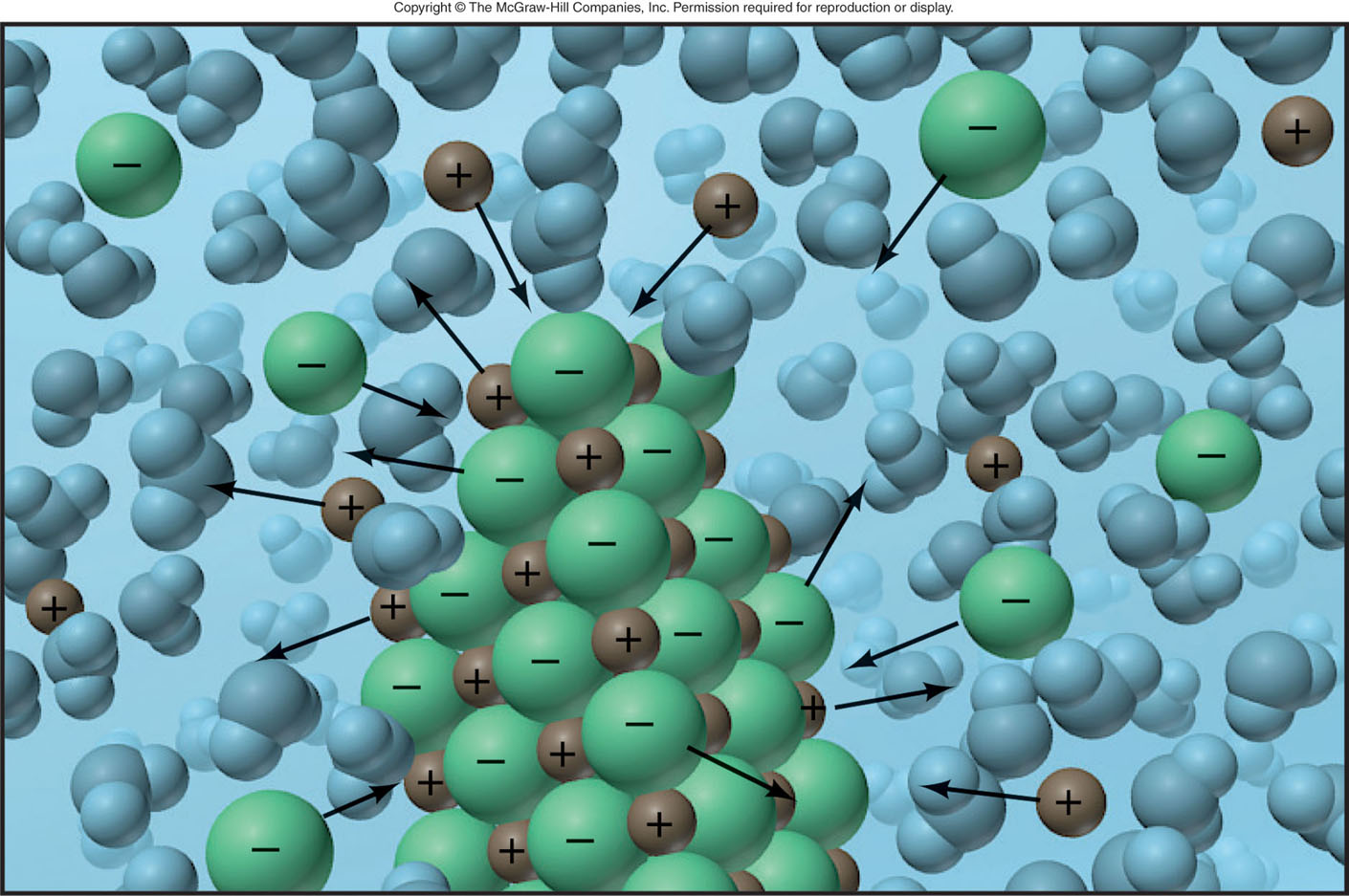 COMPARISON OF UNSATURATED AND 
SATURATED SOLUTIONS
30.0 g NaCl       +       100 mL H2O   =  Unsaturated solution
					      containing 100mL H2O
				                  and 30.0 g NaCl




40.0 g NaCl       +       100 mL H2O  =  Saturated solution
					    containing 100 mL H2O
					    and 36.0 g NaCl

					    The additional 4.0 g NaCl
					    remains undissolved
III. A solution that is able to dissolve more solute is called unsaturated.
	
VI. Under suitable conditions, it is sometimes possible to form solutions that contain a greater amount of solute than that needed to form a saturated solution.  Such solutions are said to be supersaturated.  Suppose we prepare a saturated solution at one temperature and then change the temperature to a value at which the solubility is lower (at a lower temperature).  Usually, the excess solute crystallizes from solution, but occasionally all the solute may remain in solution.
Sodium acetate crystallizing from a supersaturated solution.
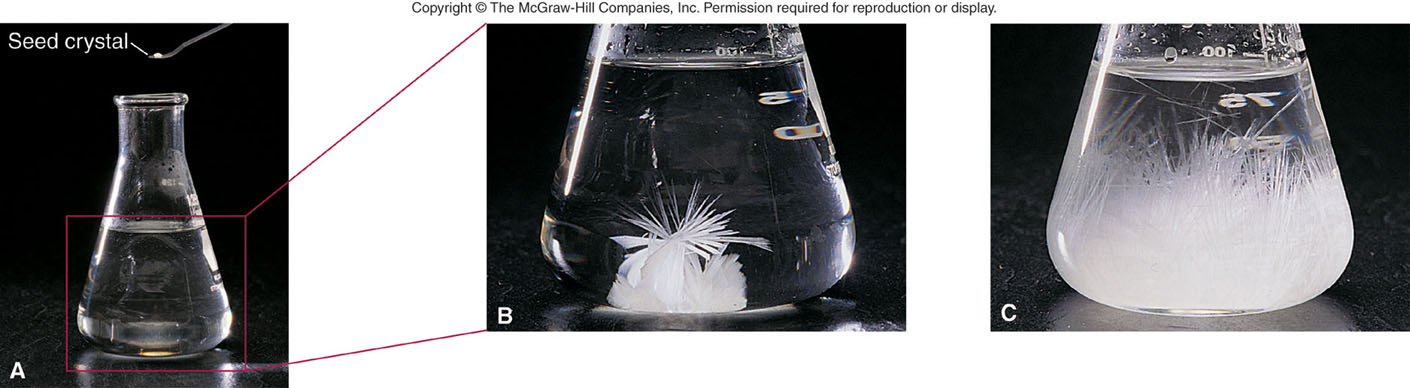 Question #1:  Predict whether the substances listed below are more likely to dissolve in CCl4 or H2O.  Explain your predictions.
A.  C7H16		B.  Na2SO4	C.  HCl	D.  I2

Question #2:  Biochemical Application!  Consider the structures of Vitamins A and C shown below.  Which is more likely to be soluble in the fatty tissue of the body?  Briefly explain.
FACTORS AFFECTING SOLUBILITY
I.	Solute - solvent interactions
II.	Temperature
III.  	Pressure

I.  Solute/solvent interactions
	A.  Gas/liquid mixture
		-  solubility increases with increasing molecular
	                weight
	B.  Liquid/Liquid Mixture
		-  solubility depends on
			1.  Solute/solute interactions
			2.  Solvent/solvent interactions
			3.  Solute - solvent interactions

In general similar environment leads to miscibility.
Table 13.3
Correlation Between Boiling Point and Solubility in Water
Gas
Solubility (M)*
bp (K)
He
4.2 x 10-4
4.2
Ne
6.6 x 10-4
27.1
N2
10.4 x 10-4
77.4
CO
15.6 x 10-4
81.6
O2
21.8 x 10-4
90.2
NO
32.7 x 10-4
121.4
* At 273K and 1 atm
II.	Temperature

	Gas/Liquid mixture
		-  most gases are insoluble at higher 
		    temperatures


	Salt/Liquid mixture
		-  most salts become more soluble at high temperatures but many slightly soluble salts become insoluble.
Factors Affecting Solubility
II. Temperature

1.The solubility of most solid solutes in water increases with elevated temperatures.  That is, solubility increases as temperature increases
 
2.  In contrast to solid solutes, the solubility of gases decreases in water with increasing temperature (recall: increasing temperature = increase in Kinetic Energy = greater ease for gas molecules to escape from solution).  For solutions of gases in organic solvents, the situation is often reversed; that is, gases become more soluble at higher temperatures.
The relation between solubility and temperature for several ionic compounds.
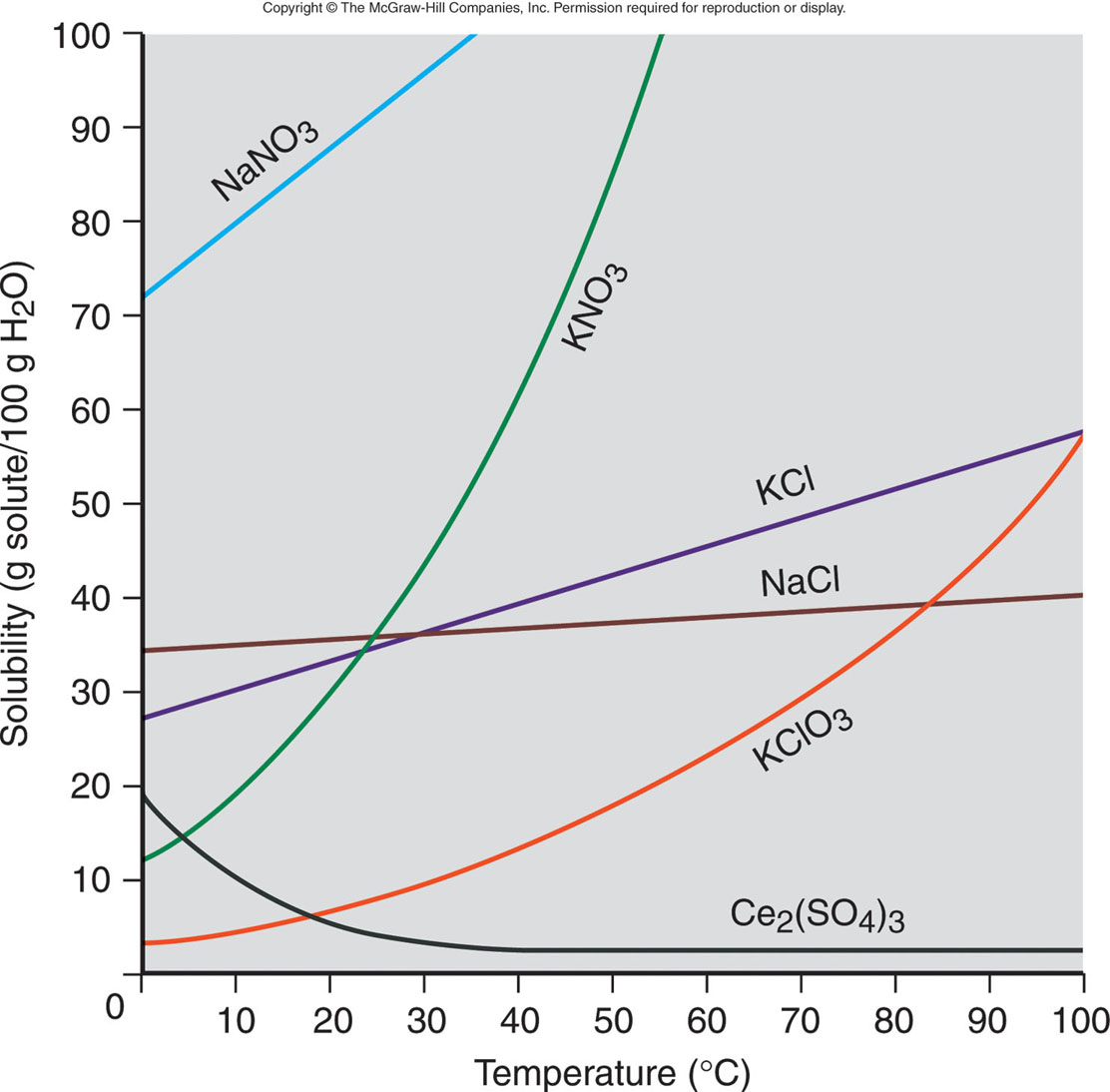 PRESSURE EFFECTS
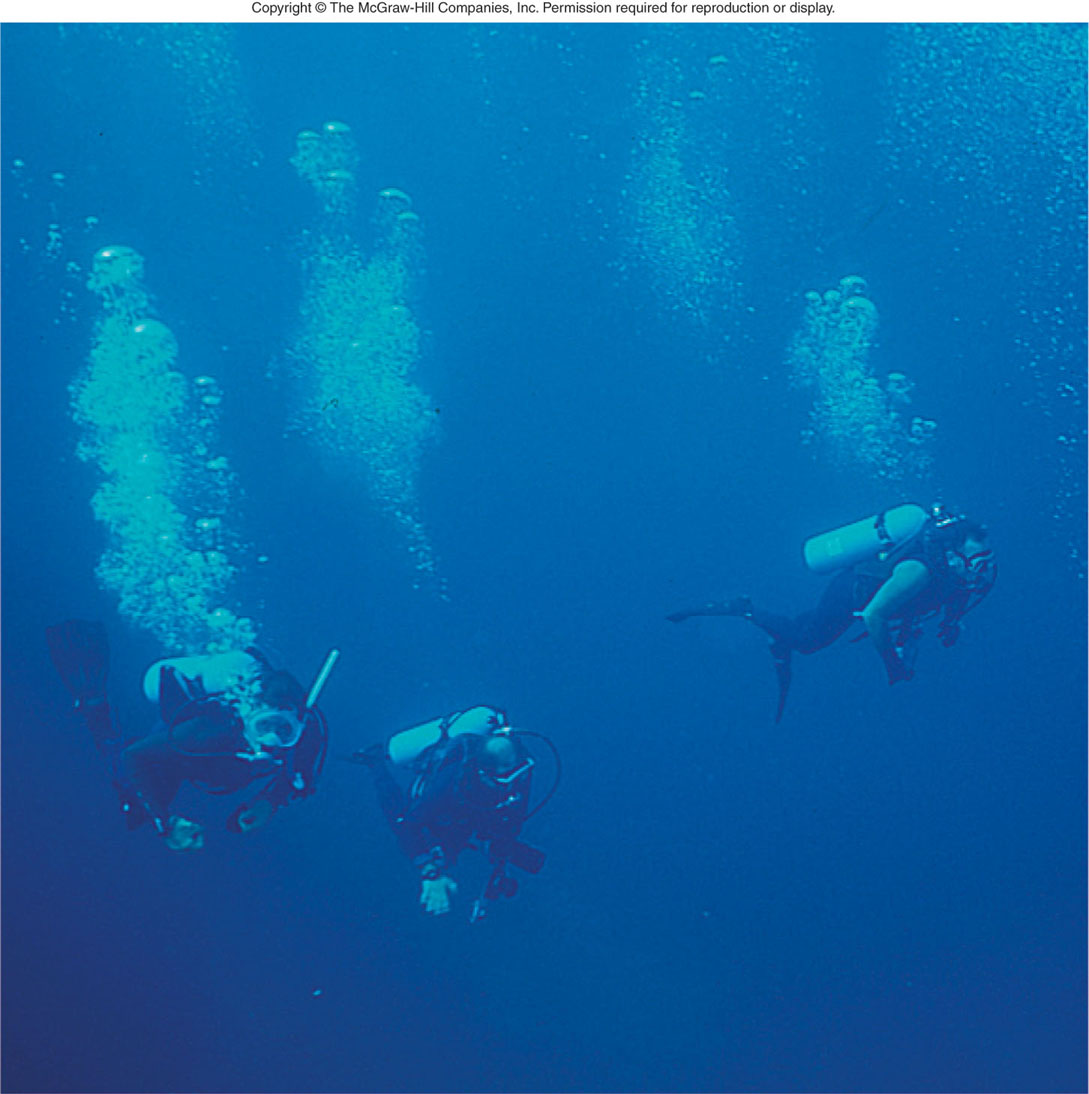 Henry’s Law
Sgas = kH X Pgas
The solubility of a gas (Sgas) is directly proportional to the partial pressure of the gas (Pgas) above the solution.
III.	Pressure
Gas/Liquid
		-  as P, the solubility

1.  The solubility of a gas in any solvent is increased as the pressure of the gas over the solvent increases.  Think about a freshly opened can of soda pop as it fizzes!  Why does the soda go flat after time?

2.  As more pressure is applied to gas molecules, the rate at which they strike the surface to enter the solution phase increases.

3.  By contrast, the solubility's of solids and liquids are not appreciably affected by pressure.
III.  Pressure

The solubility of a gas is directly proportional to its partial pressure.  This observation was first observed by William Henry and is now known as Henry’s law:
                          S (solubility) = k Pgas

where k is called Henry’s constant (depends on the gas, solvent, and temperature), and P is the partial pressure of the gas. The solubility of a gas is proportional to its partial pressure because an increase in pressure corresponds to an increase in the rate at which gas molecules strike the surface of the solvent. Henry’s law fails for gases at extremely high pressures, and it also fails if the gas ionizes in water or reacts with water. We expect Henry’s law to apply only to equilibrium between molecules of a gas and the same molecules in solution.

This is an example of LeChatelier’s Principle - when a system is disturbed, the system shifts to counter act the change.
The effect of pressure on gas solubility.
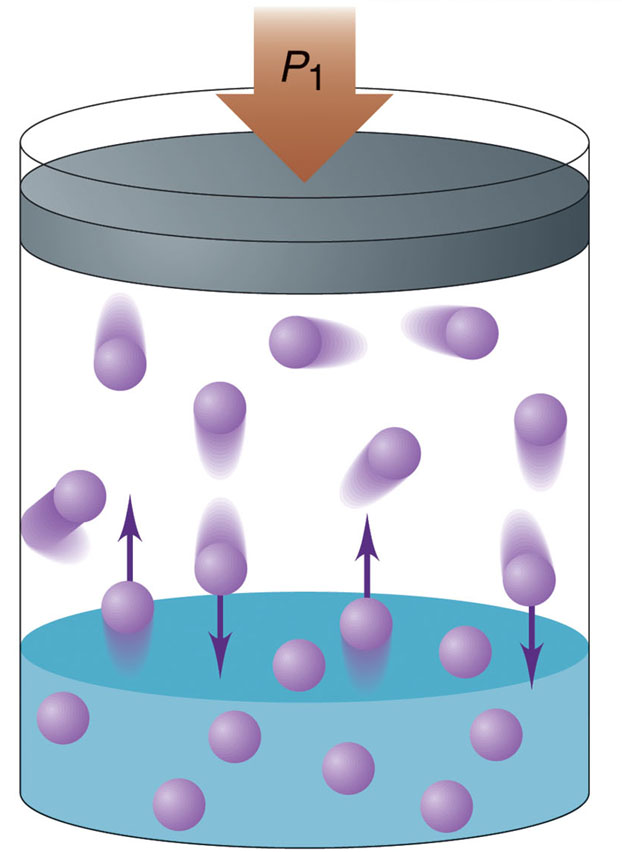 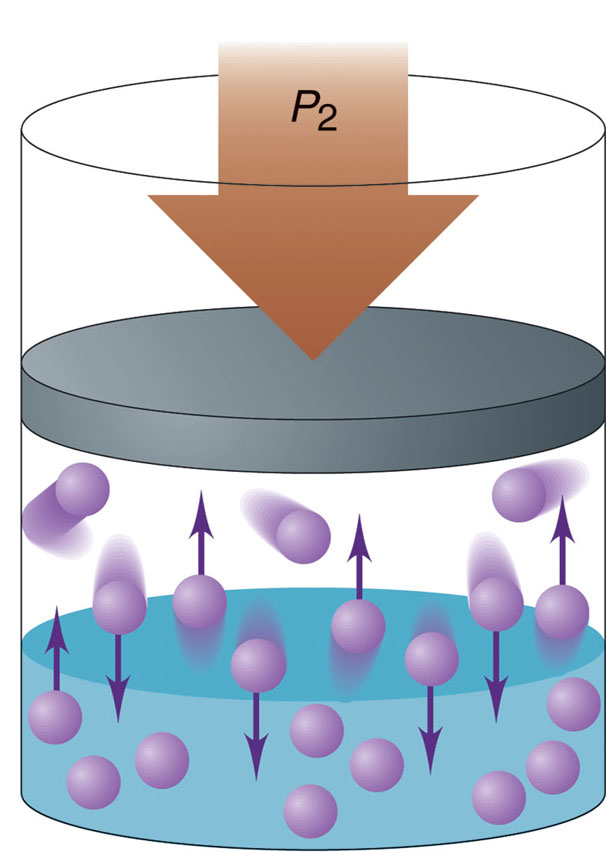 HENRY’S LAW  S  =  kHP
Describes the solubility of a gas in a liquid.

S  =	solubility of gas        mass of solute
                                               volume of solvent

kH  =  	constant for liquid at specific T

P  =  	partial pressure of gas

Q - He/O2 mixtures are sometimes used as breathing gas in
deep sea diving.  At sea level (1 atm) the solubility of pure 
He in blood is 0.94g per 100 mL.  What is the solubility 
of pure He at a depth of 1500 ft?

(Pressure increases by 1 atm/33 ft. in depth 1500 ft = 45 atm)
Expressing Solution Concentration
Solution Concentration

	Earlier we learned about one method for expressing solution concentration—molarity.  We defined molarity as moles of solute/liters of solution.  Now we will describe several other methods of expressing concentration, each of which serves a different purpose.

A.  mass percentage
		Mass % of component = 

B.  parts per million (for dilute solutions)
		
		ppm of component = 

C.  parts per billion (for even MORE dilute solutions!)

		ppb of component =
D.  mole fraction (denoted with the symbol )

		Mole fraction of component = 

E.  molality (denoted with the lowercase letter m)

		molality =
The molality of a given solution does NOT vary with temperature because masses do not vary with temperature.  Molarity, however, changes with temperature because the expansion or contraction of the solution changes its volume.  Thus, molality is often the concentration unit of choice when a solution is to be used over a range of temperatures.
1. When Potassium dichromate (s) is added to excess concentrated HCl, it reacts to produce a mixture of Chromium (III) chloride, Potassium Chloride, and evolved Cl2 gas.  Suppose 6.25 g of potassium dichromate reacts with concentrated HCl to produce a final volume of 100mL. Calculate the [Cr3+]f and the moles of gas produced. 

2. The density of toluene, C7H8, is 0.867 g/mL and the density of thiophene, C4H4S, is 1.065 g/mL.  A solution is made by dissolving 15.0 g of thiophene in 250 mL of toluene.
	A.  Calculate the mole fraction
	B.  Calculate the molarity
	C.  Calculate the molality
	D.  Is it better to express this solution by mass % or ppm?
Workshop on Concentration

1.  A solution of hydrochloric acid contains 36% HCl by mass.  
A.  Calculate the mole fraction of HCl in the solution.
B.  Calculate the molality of HCl in the solution.

2. A solution contains 5.0 g of toluene (C7H8) and 225 g of benzene and has a density of 0.876 g/mL.  Calculate the molarity of the solution.

3.  Calculate the mol of CO2 that will dissolve in enough water to form 900 mL of solution at 20 C if the partial pressure of CO2 is 1.00 atm.  NOTE: k for CO2 in water at 20 C = 2.3 x 10-2 mol L-1atm-1